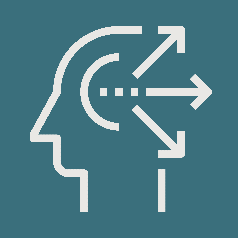 STRENGHTS
SWOT
ANALYSIS 
adidas
2024
WEAKNESSES
OPPORTUNITIES
THREATS
www.strategypunk.com
SWOT ANALYSIS – adidas 2024
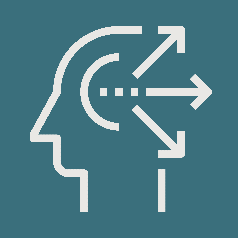 STRENGTHS
WEAKNESSES
OPPORTUNITIES
THREATS
Intense Competition: Rising competition from brands like Nike and Lululemon.
Economic Vulnerability: Potential impact from economic downturns in key markets.
Market Concentration: Overdependence on developed markets, mainly Europe and North America.
Retailer Reliance:    High reliance on third-party retailers, less direct-to-consumer engagement.
E-commerce Growth: Significant increase in online sales, offering expansion and consumer insight opportunities.
Sustainability Focus: Aligning with rising consumer preference for sustainable products.
Category Expansion: Opportunities in growing categories like running and training.
Global Brand & Innovation: Highly recognized brand with innovative products like Boost cushioning.
Global Reach: Extensive production and distribution network in over 160 countries.
Vertical Integration: Full control from design to distribution, ensuring stability and margin protection.
www.strategypunk.com